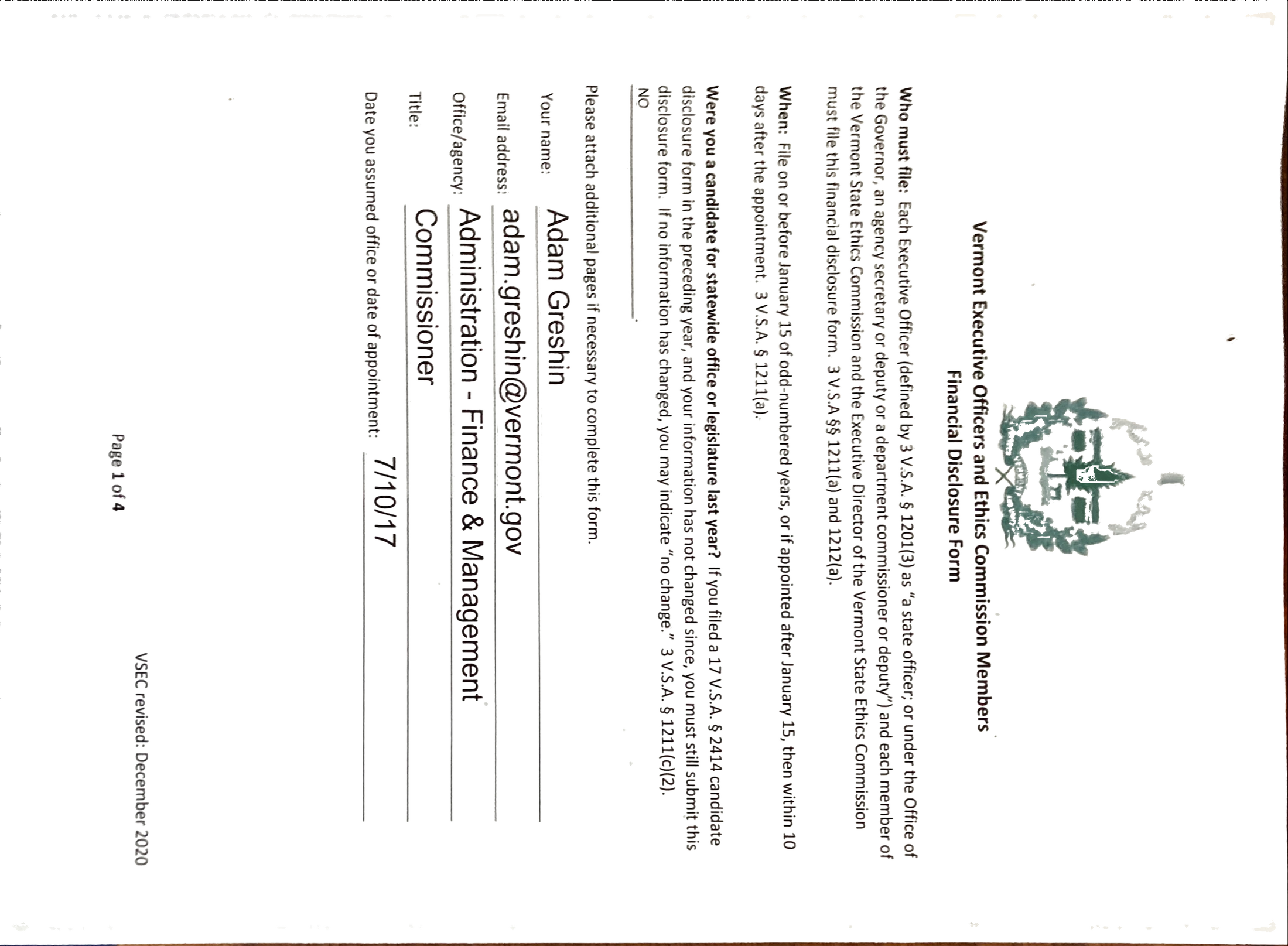 [Speaker Notes: Image with background removed]
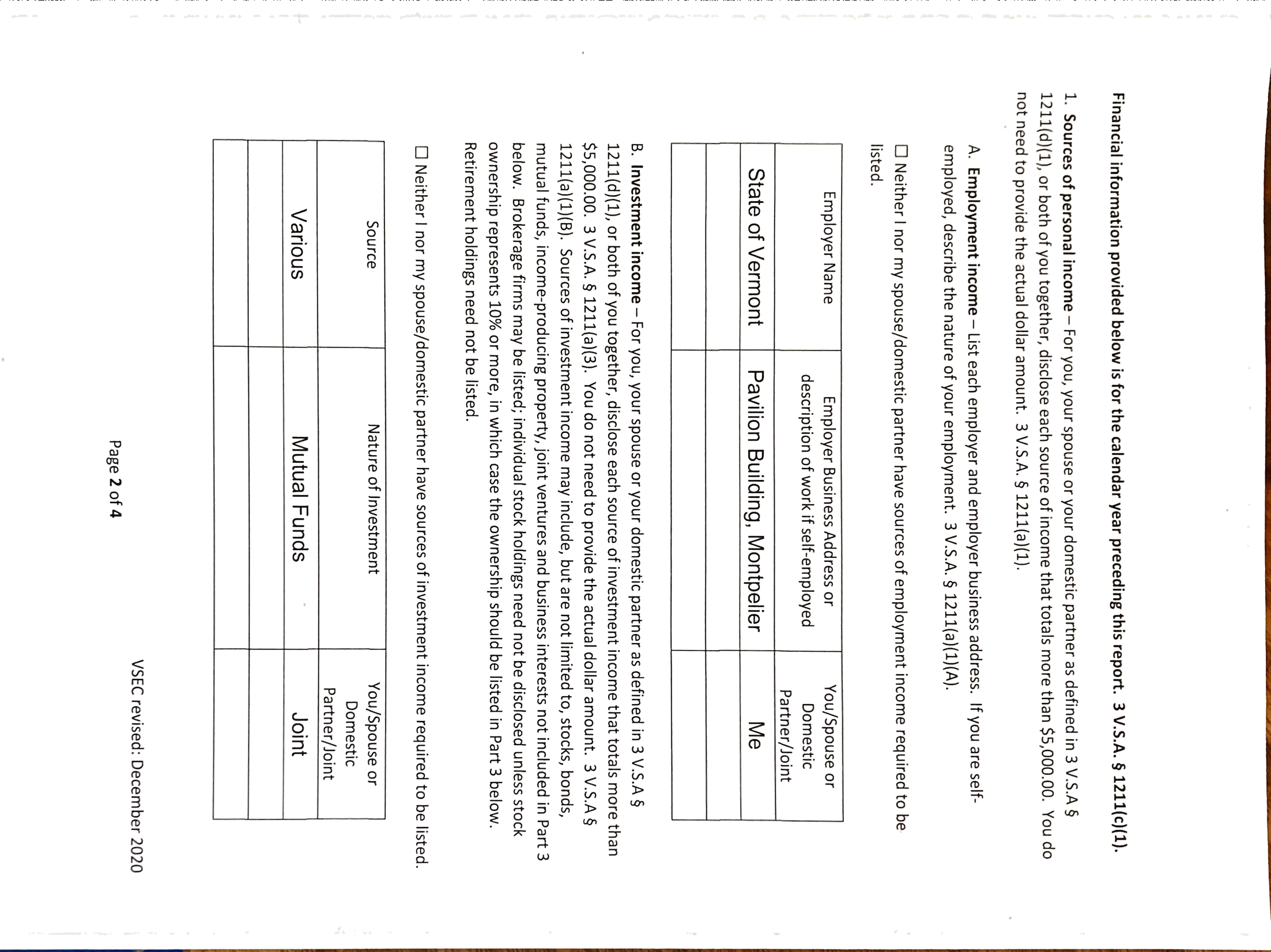 [Speaker Notes: Image with background removed]
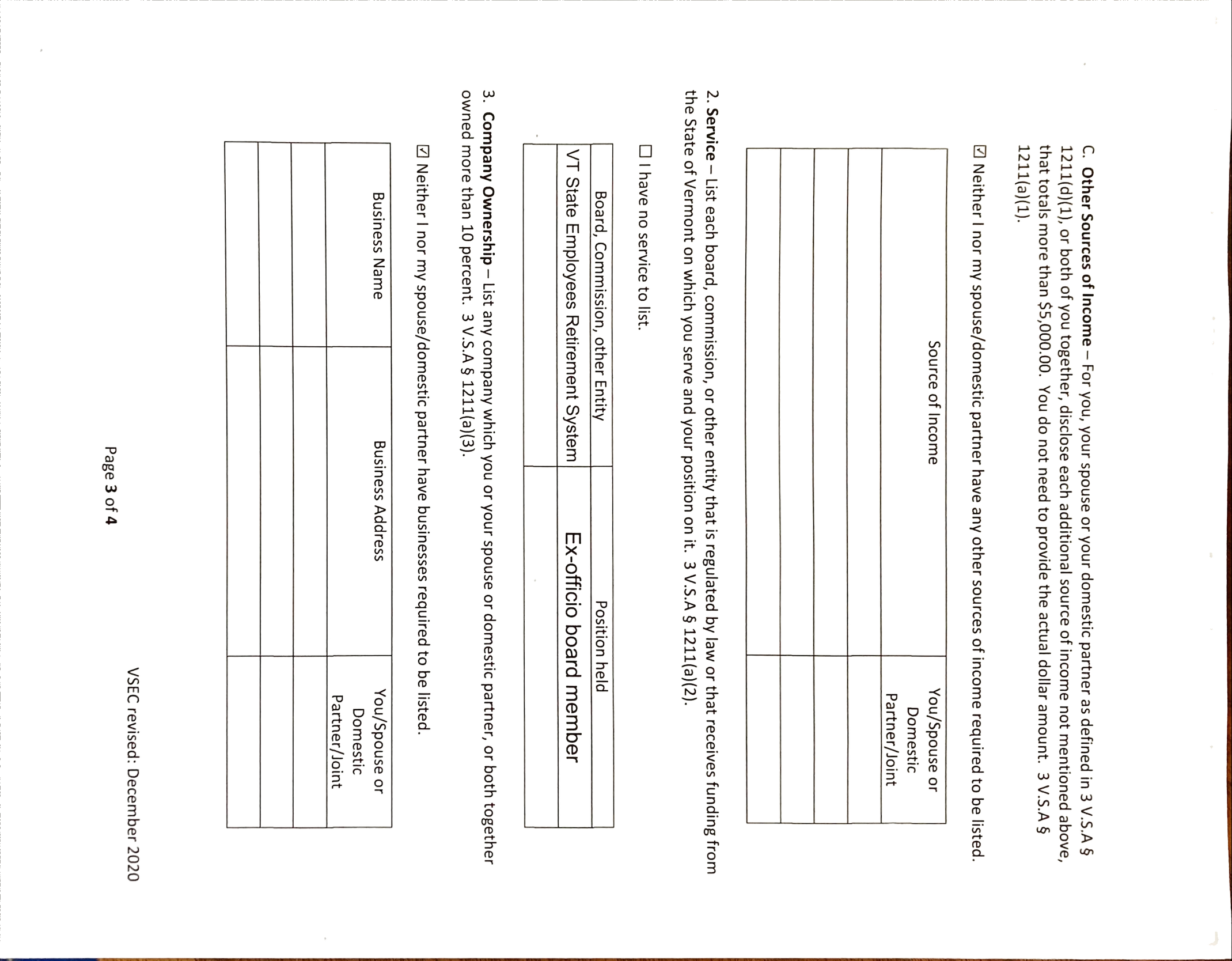 [Speaker Notes: Image with background removed]
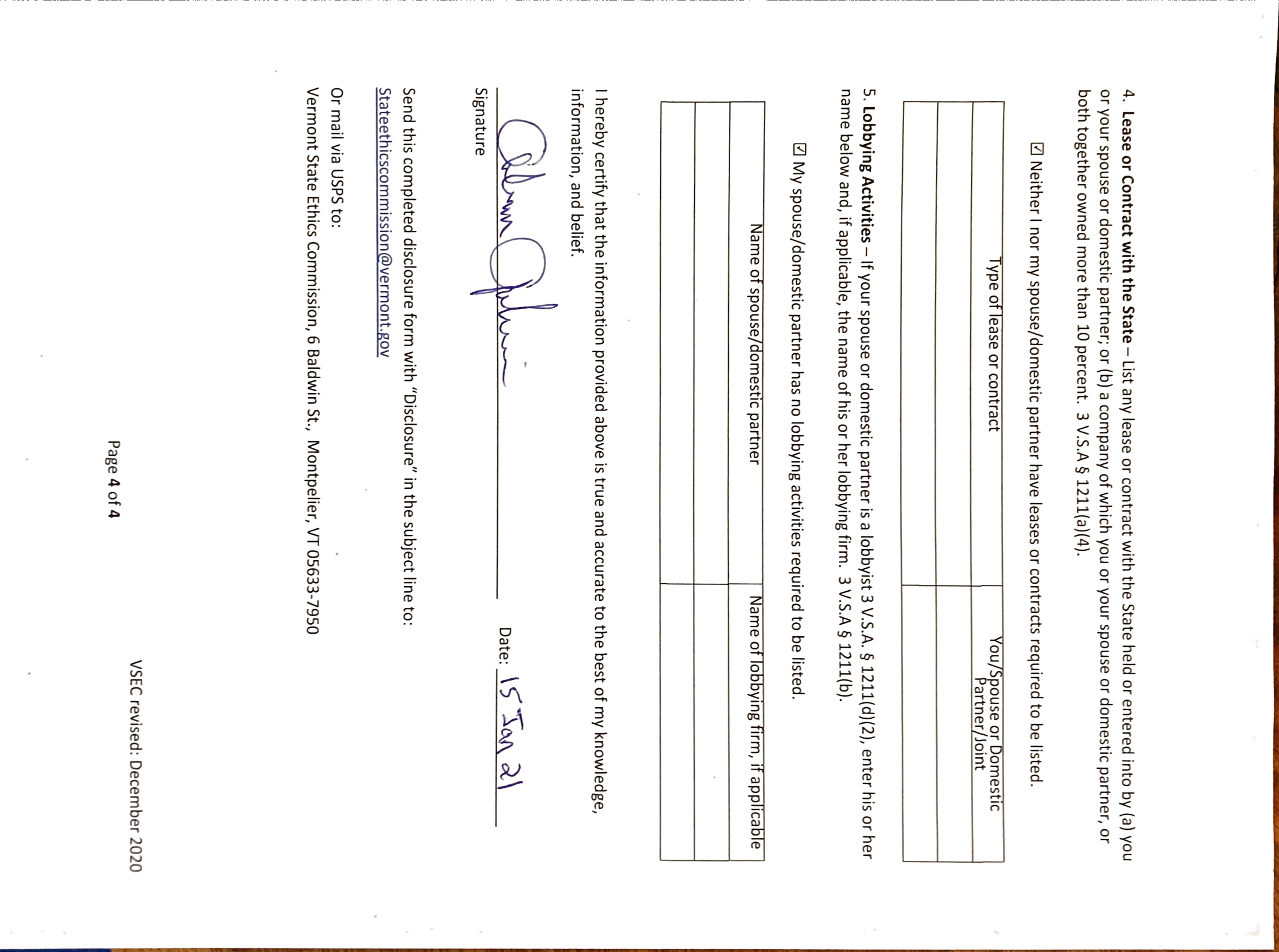 [Speaker Notes: Image with background removed]